Business Leadership Program
E-commerce platform of
recreation & entertainment
from Tinder Box
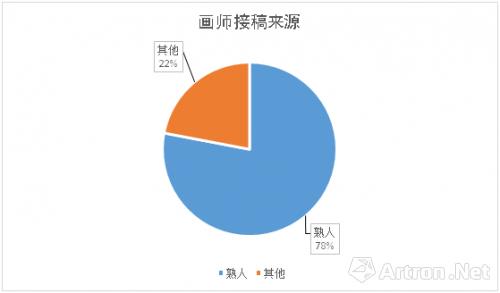 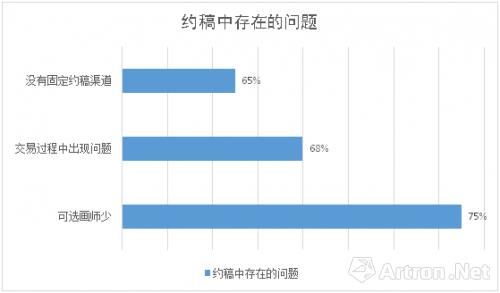 Customer Traction
Customers of individual painters
Problems during purchasing Customized drawings
Current Market Problems
Others
22%
Lack of fixed channel
Data from Atron.net
NO CHANNEL
65%
Problems about transaction stage
The Creators
The Buyers
68%
Lack of Orders
Requests Unsatisfied
Other problems:
Copyright Protection, Unfair Prices, Communication problems
……
Lack of available painter
75%
Acquaintance
78%
Manuscript
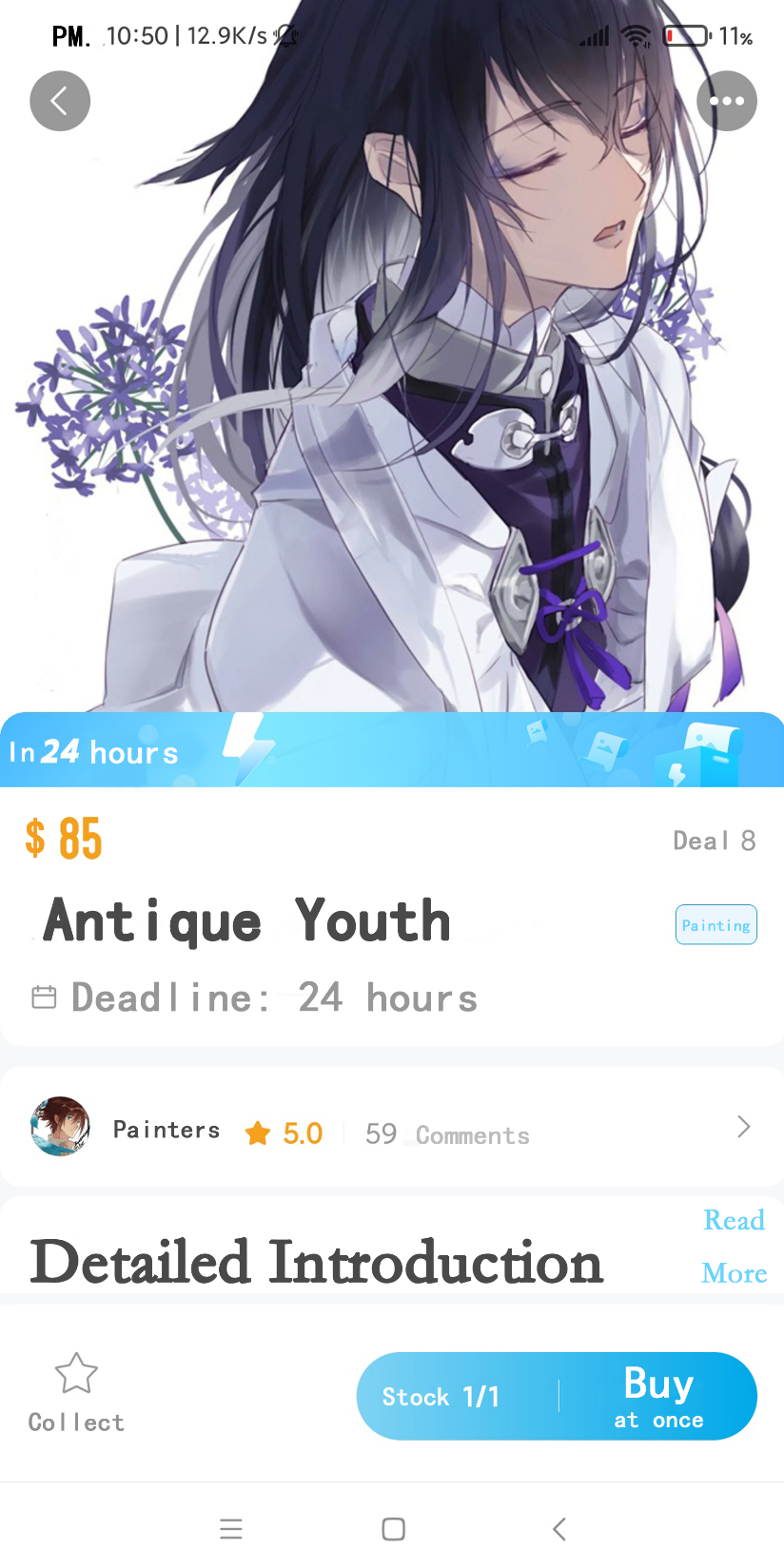 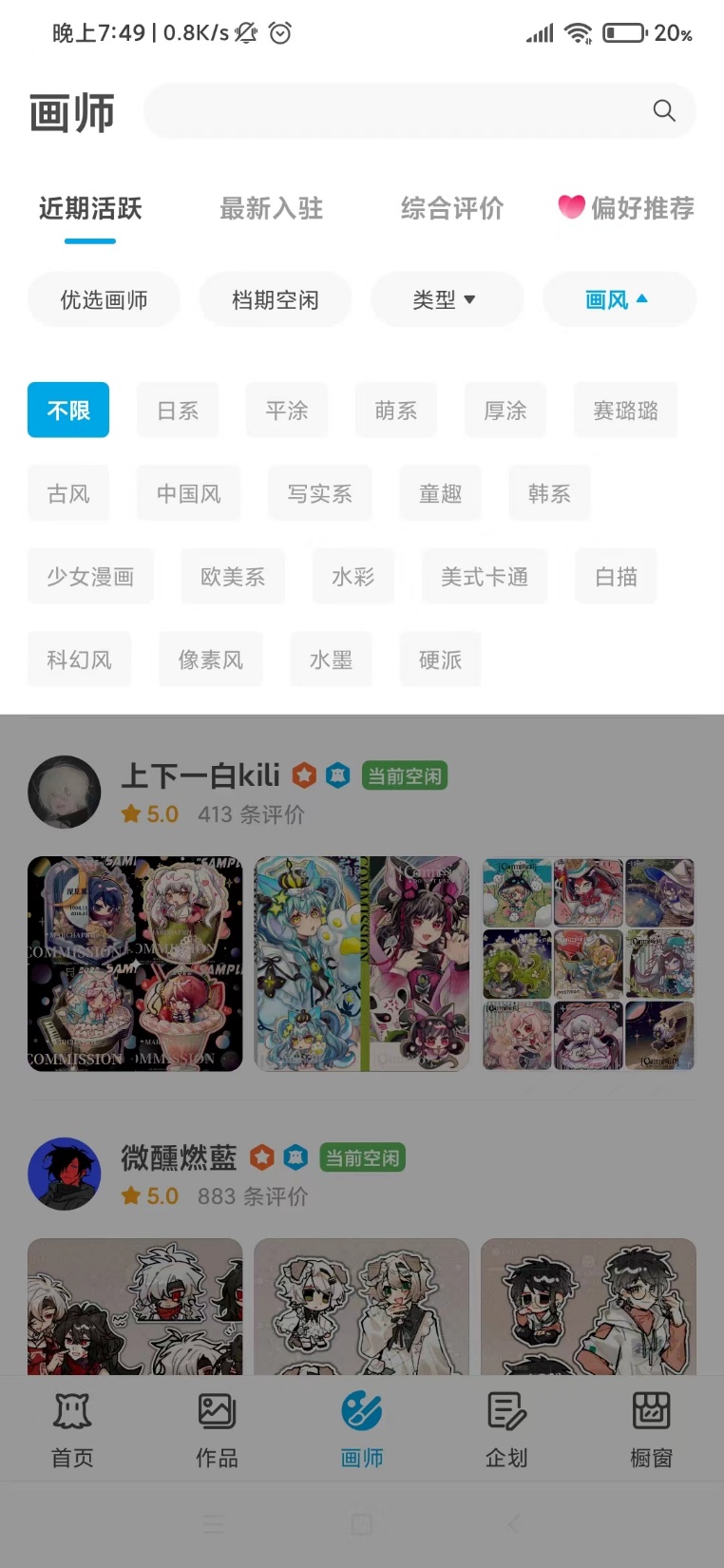 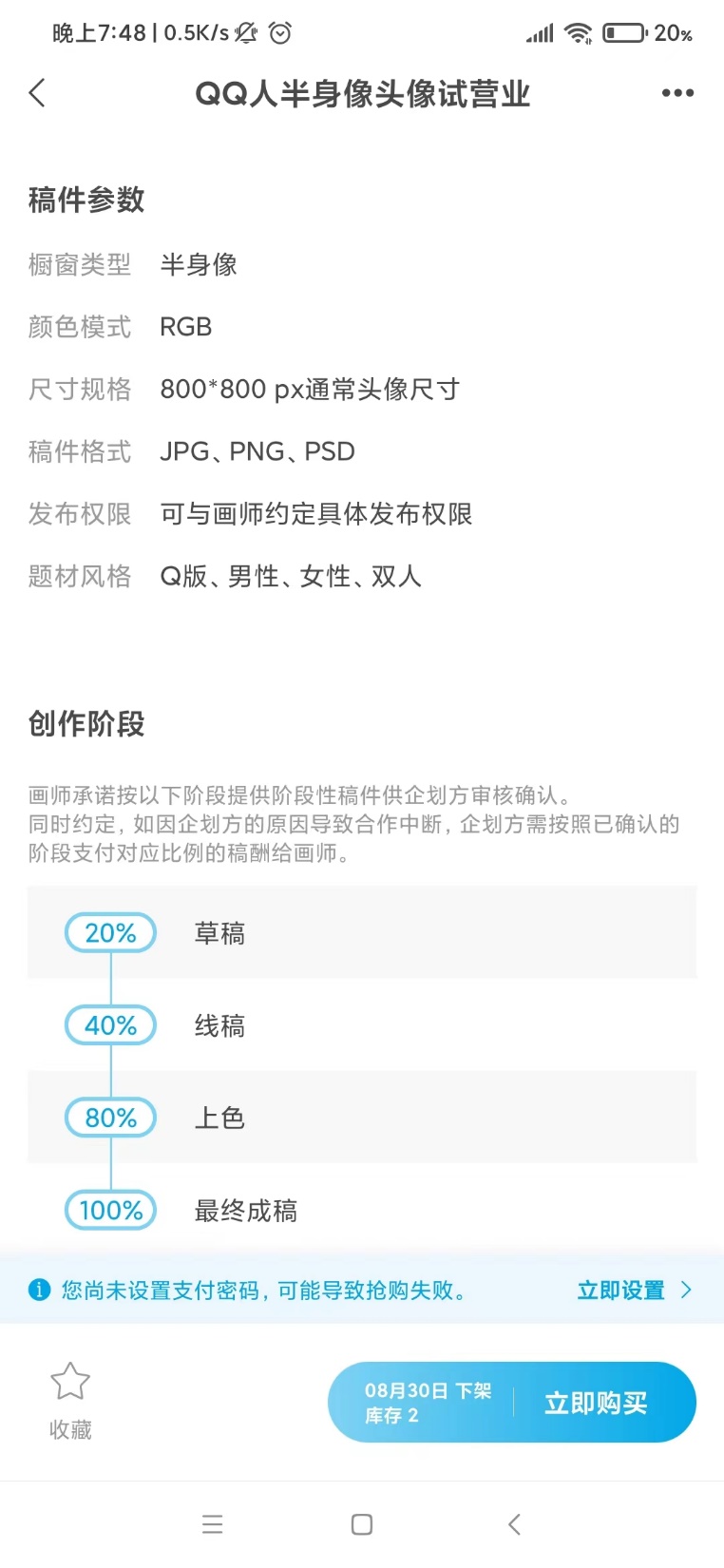 Parameters
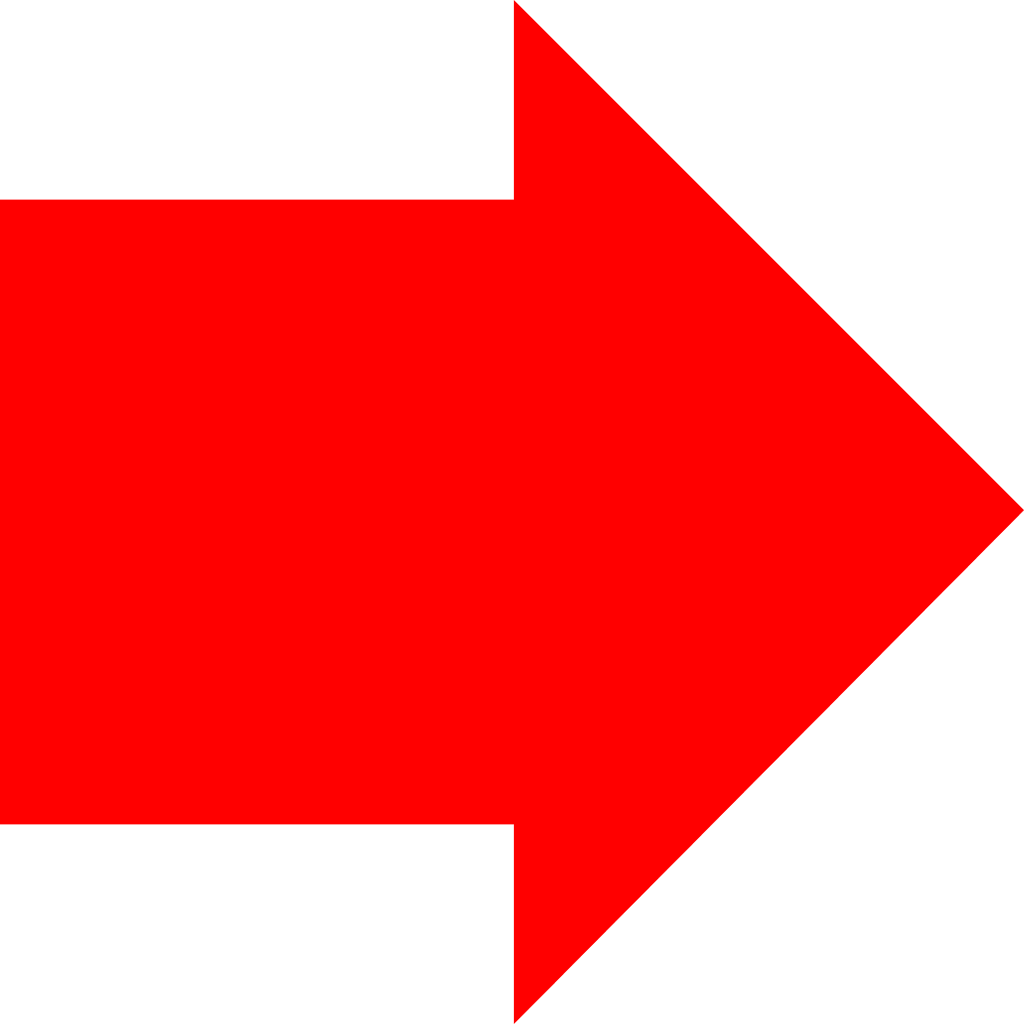 Former 
Works
Screening
Creation stage
View for buyers
Data
Monitor
Blocks
Chains
Our Solution
Use big data to match two ends according to requests ang skills.
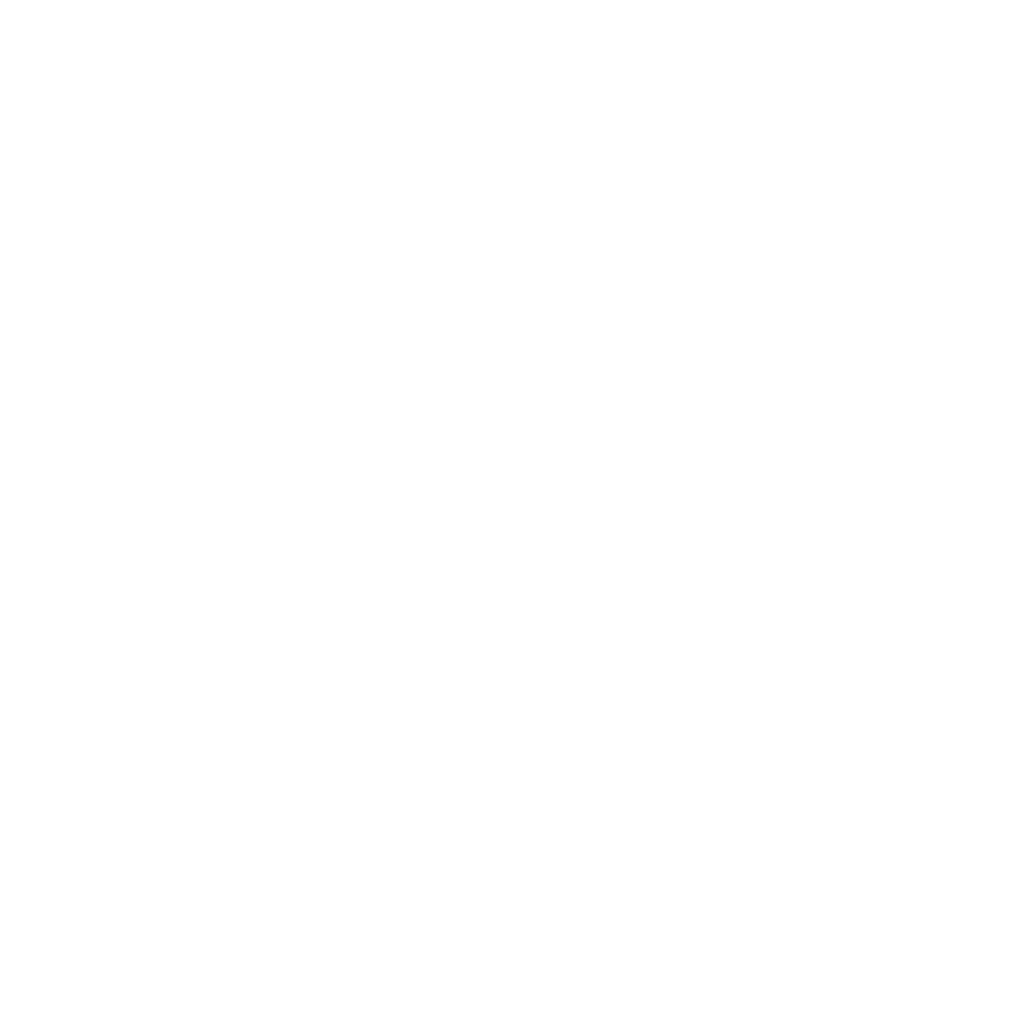 Buyers
Creators
Multible blocks contain various entertainment areas.
Separate the producing step and form complete  chains.
Confirm the progress and satisfaction during the process.
Customer Traction
Traditional Trading Channels
KOS&KOL
Cultural Circles
Initial Customers
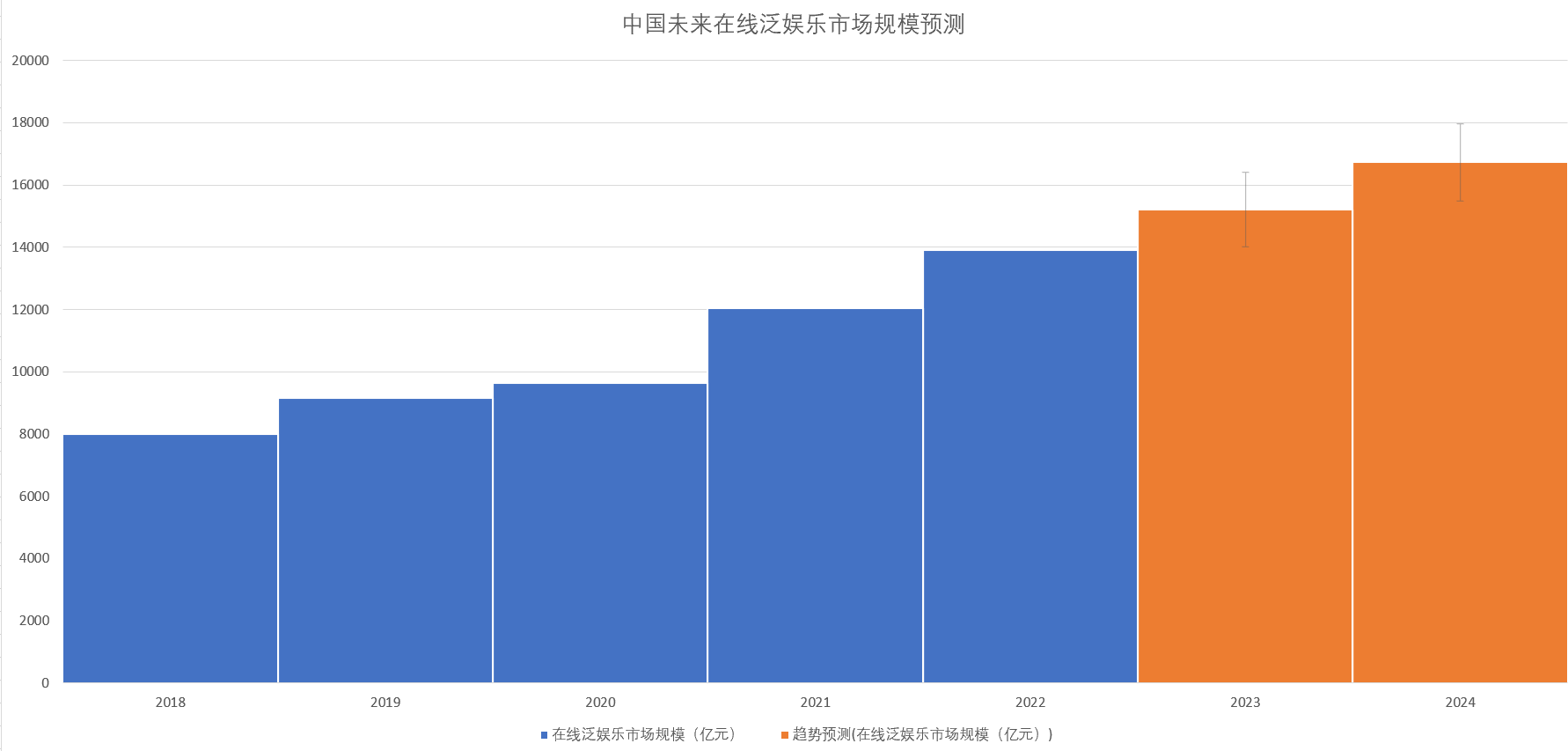 China’s future pan entertainment market procast
Scalable Advantage
Separate Industrial Chains
$2372.8 billion
$2076.2 billion
Create&Recreate 
Intellectual 
Property
$1779.6 billion
Build
Industrial Chains
Industry: 
Culture assisted production and intermediary services 
$113 billion
first half of this year
4K
100K
400k
30K
User Quantity
……
3 Million
534K
30K
50K
INDIVIDUAL CREATORS
Data from National Bureau of Statistics, AskCI.com, Baidu, Lofter, NetEase CloudMusic
Competition- USP
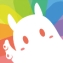 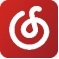 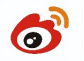 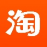 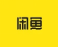 A Survey of Our Competitors
Go-to-market Plan：
HOW TO COOPERATE
Buyers & Artists
Artists & Artists
Set up a feedback mechanism within the platform.
Set the promotion and promotion fees and rental levels of resident creators.
Cooperate Model
Cooperate Model
Sign up at a low cost, build a creative team belonging to the platform .
Pay attention to copyright issues and maintain a good brand image.
At later stage:
Introduce more 
professional studios to expand
 the market.
Use wechat or Taobao applet 
to realize initial trading 
and platform drainage.
Cooperate with relevant interest 
course learning institutions,
Attract consumers and creators 
to register as VIP members.
Go-to-market Plan：
HOW TO ATTRACT ?
At initial stage:
Free promotion on the 
platform to attract creators.
Business Model
Peer to Peer (P2P)
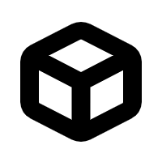 Sharing of Asset
Owner
Seeker
Recommendation
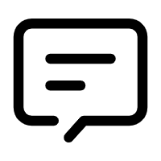 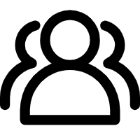 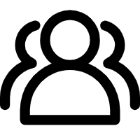 Service Fee
Access to Market
Request
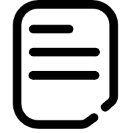 Access to Market
Offer
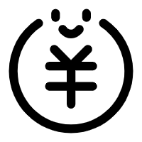 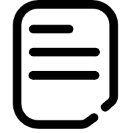 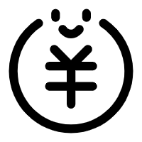 Renting Fee
Renting Fee
Platform
Industrial chain
Official operation
Expanding market
Platform Construction 
And trial operation
Advertising
Free membership
Mainly for individuals
Art communication and education
100,000 downloads
Free membership
Looking for entertainment company cooperation
1 million users
Paid membership
Individuals to industries
Standard audit and problem-solving mechanism
1 million orders, 10 million turnover
Original culture IP
Milestones
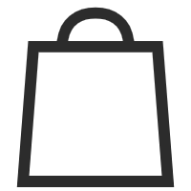 5
YEAR
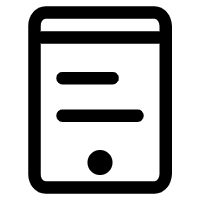 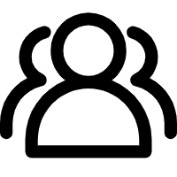 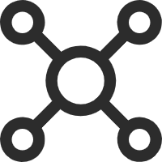 6
MONTH
1
YEAR
3
YEAR
Use of budget
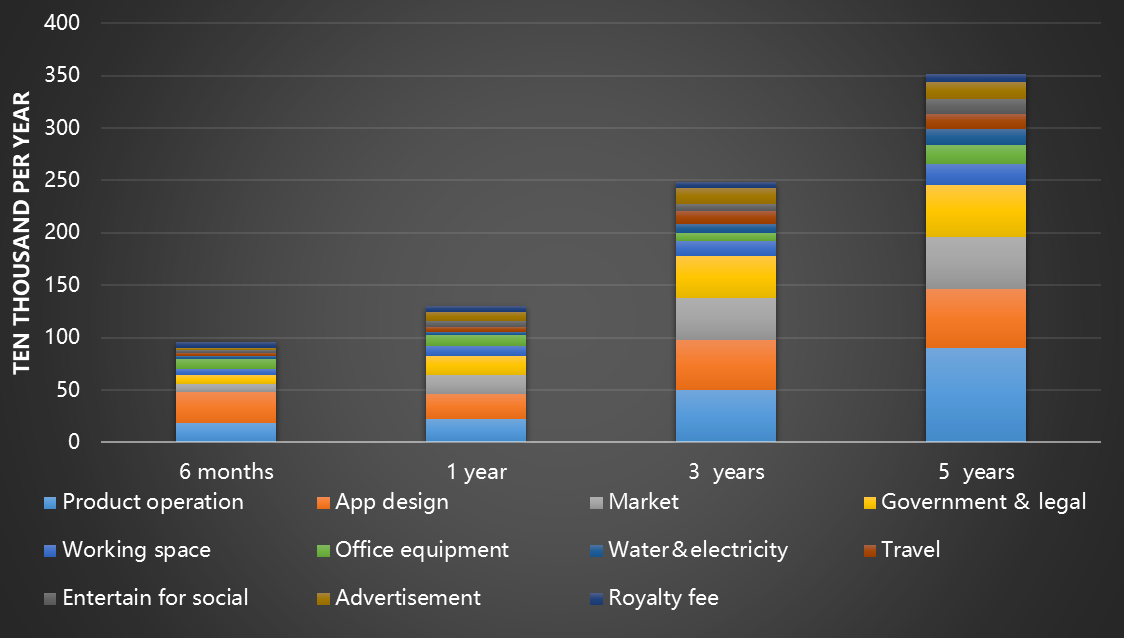 Human cost
Non-human cost
Runing zhang, major in Information management and Information System. good at data analysis, planning and operation.
Tailin Song, major in Artificial Intelligence,
skilled in data processing and algorithm implementation
Wenxin Zhou, major in phyical geography, skilled at App construction and technical maintenance
Dongxin Li, major in human geography,
Good at geospatial analysis.
Gong Yuwei, Chinese, 
one of the creators in cultural&entertainment circles, having long-term experience of creating and research of creators' psychology. Having access to relative networks of creators market.
Fan Miao, major in Geographic information science and remote sensing, good at integrate information and communication.
My name is Yang Luguo.
I am a undergraduate major in mathmatics I am talented in programming and collecting materials.
Thanks for Listening
from Tinder Box